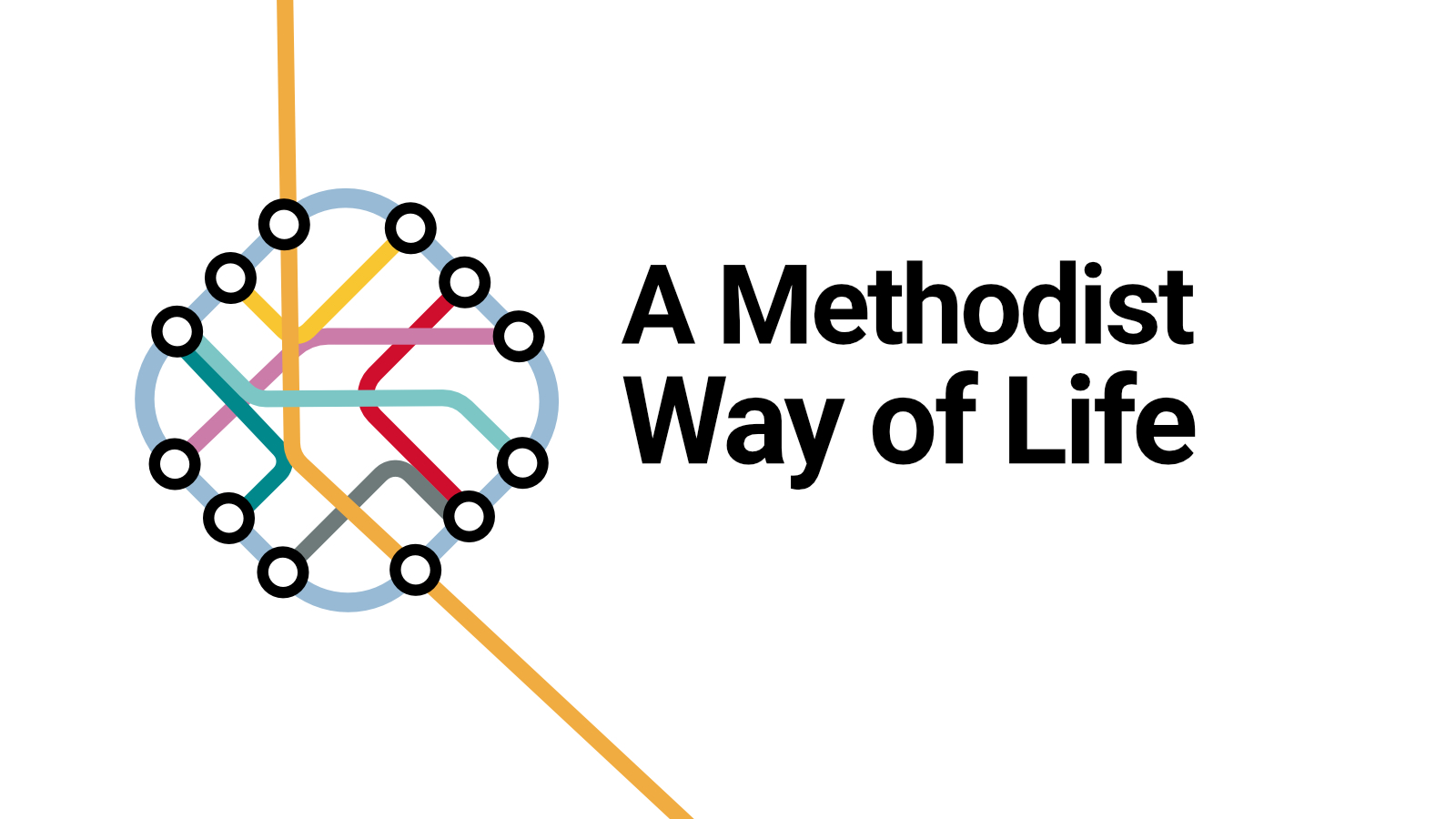 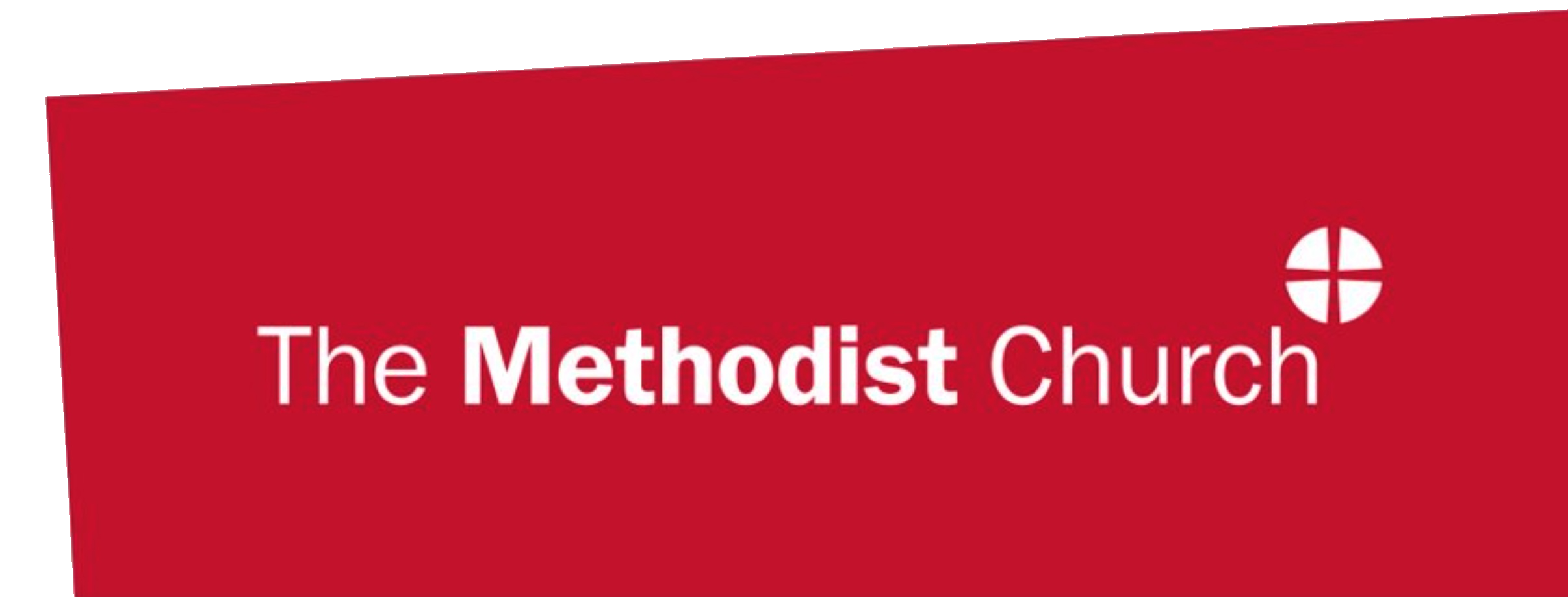 [Speaker Notes: A Methodist Way of Life]
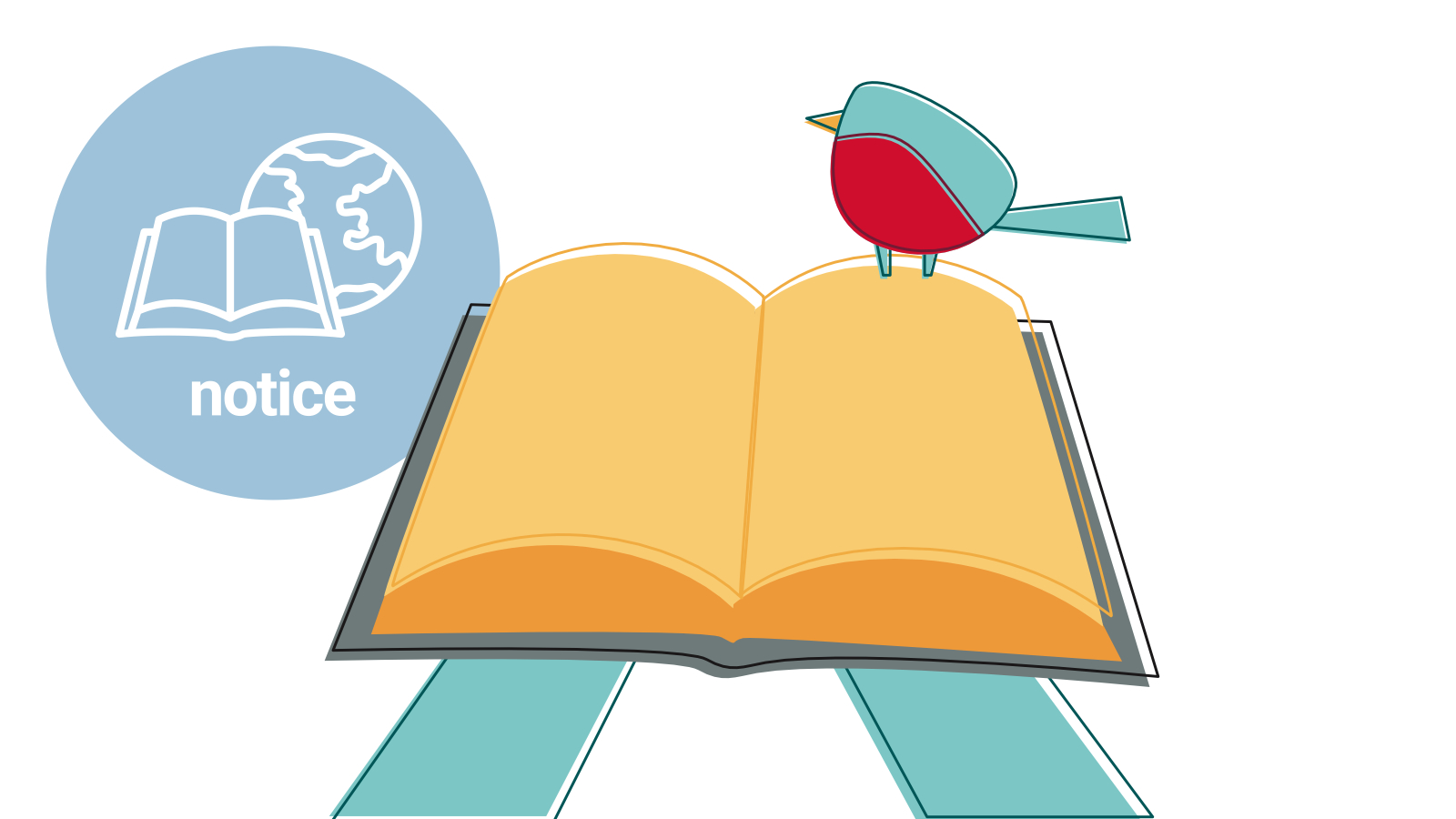 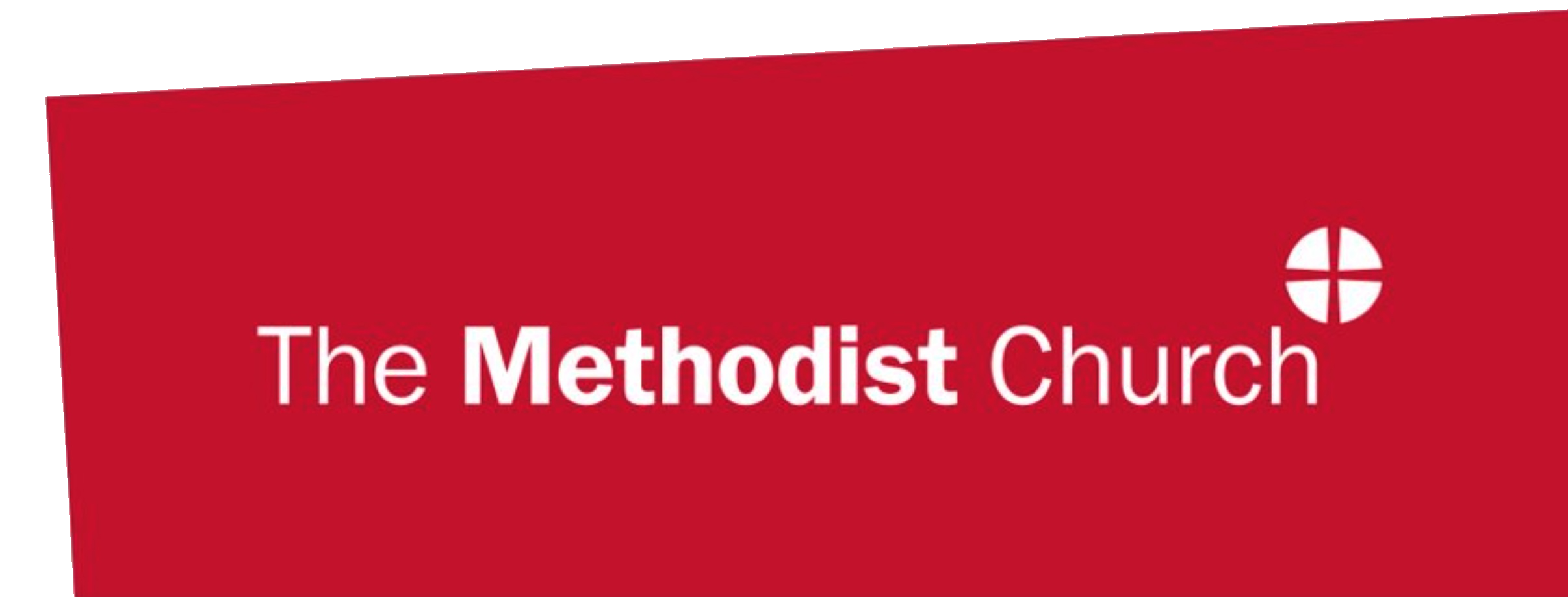 [Speaker Notes: Session: Notice (see ‘key themes’)

We notice God in Scripture, and the world. God is near, and findable. But not completely.]
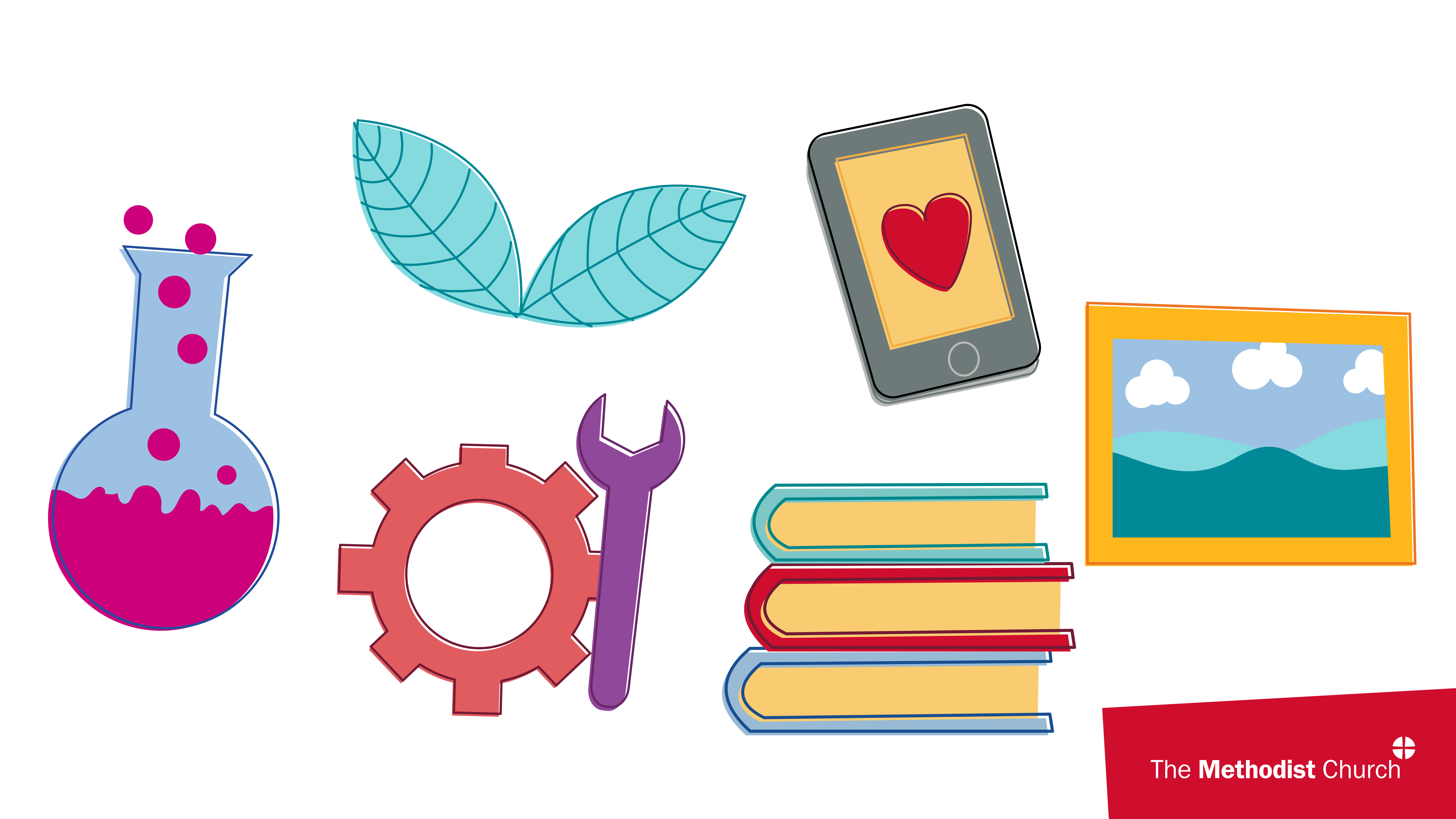 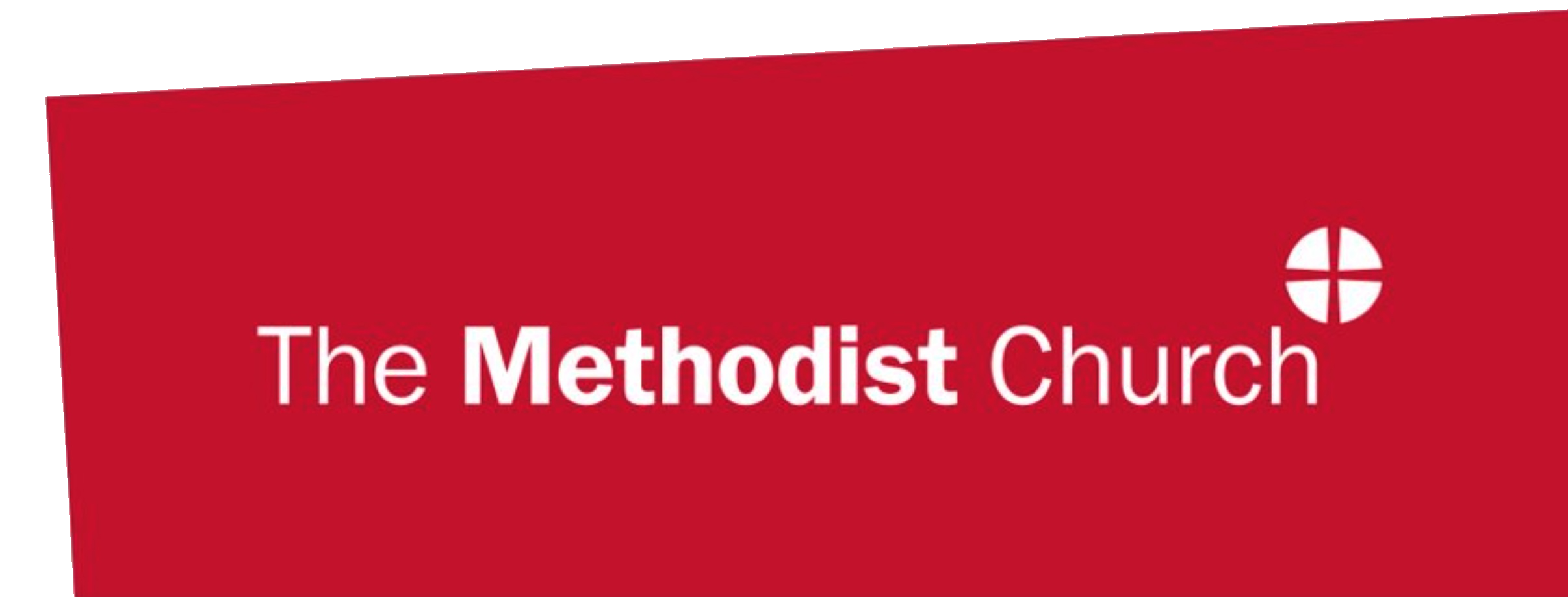 [Speaker Notes: Session: Notice (see ‘background reflection’)

We can also notice God in science and nature, our relationships with others, in our work, in books, films, podcasts, and other leisure activities, and in world events.]
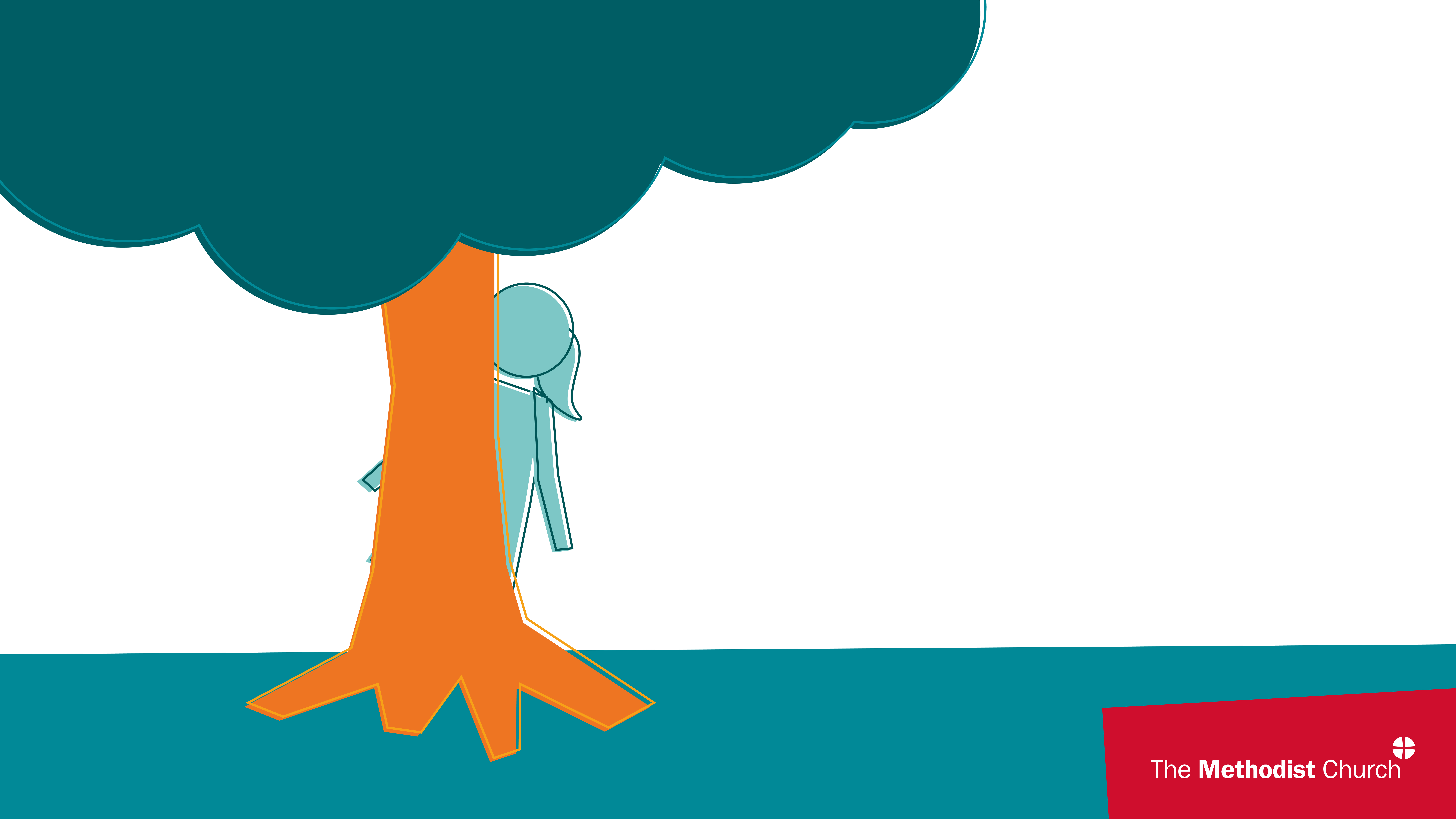 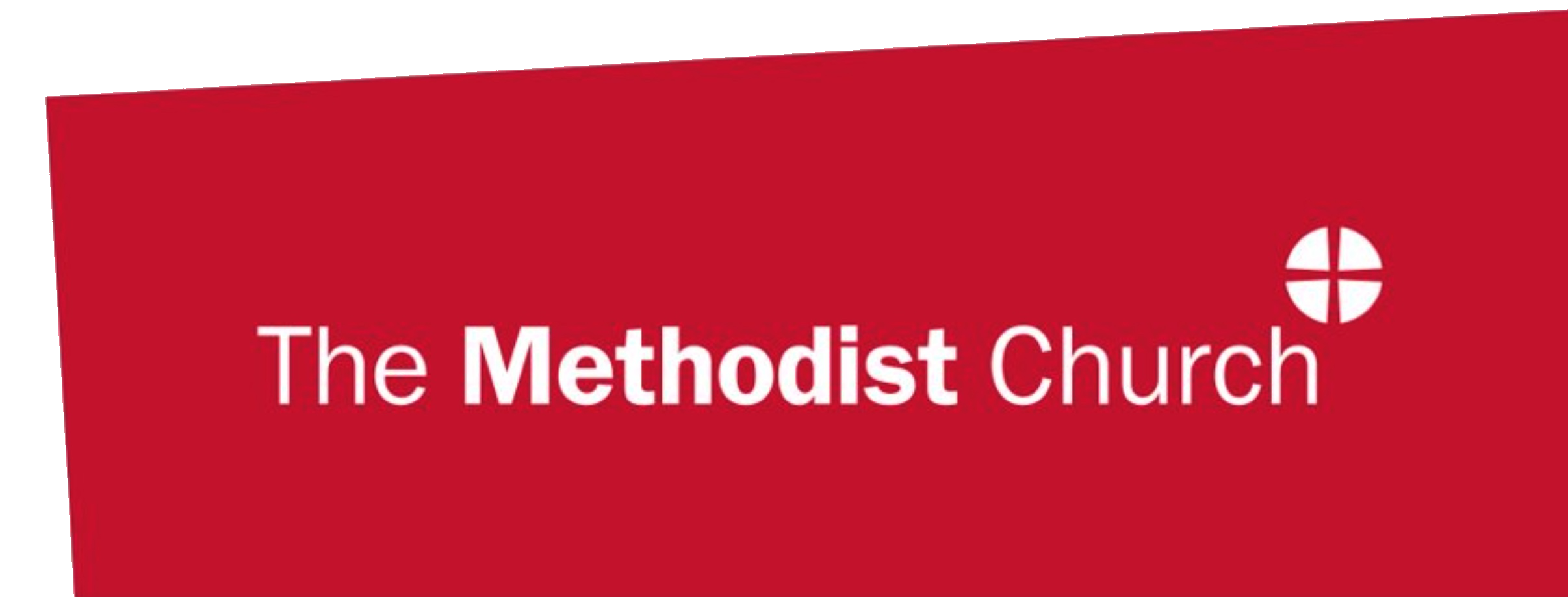 [Speaker Notes: Session: Notice (see ‘background reflection’)

Have you ever played hide and seek with a child who is slightly too young to understand the rules? You stand in the middle of the room and say, “Where’s so and so?” and the child leaps out and enthusiastically cries “Here I am!” The child wants to be found. This is how God responds when we look for God. God wants to be found.]